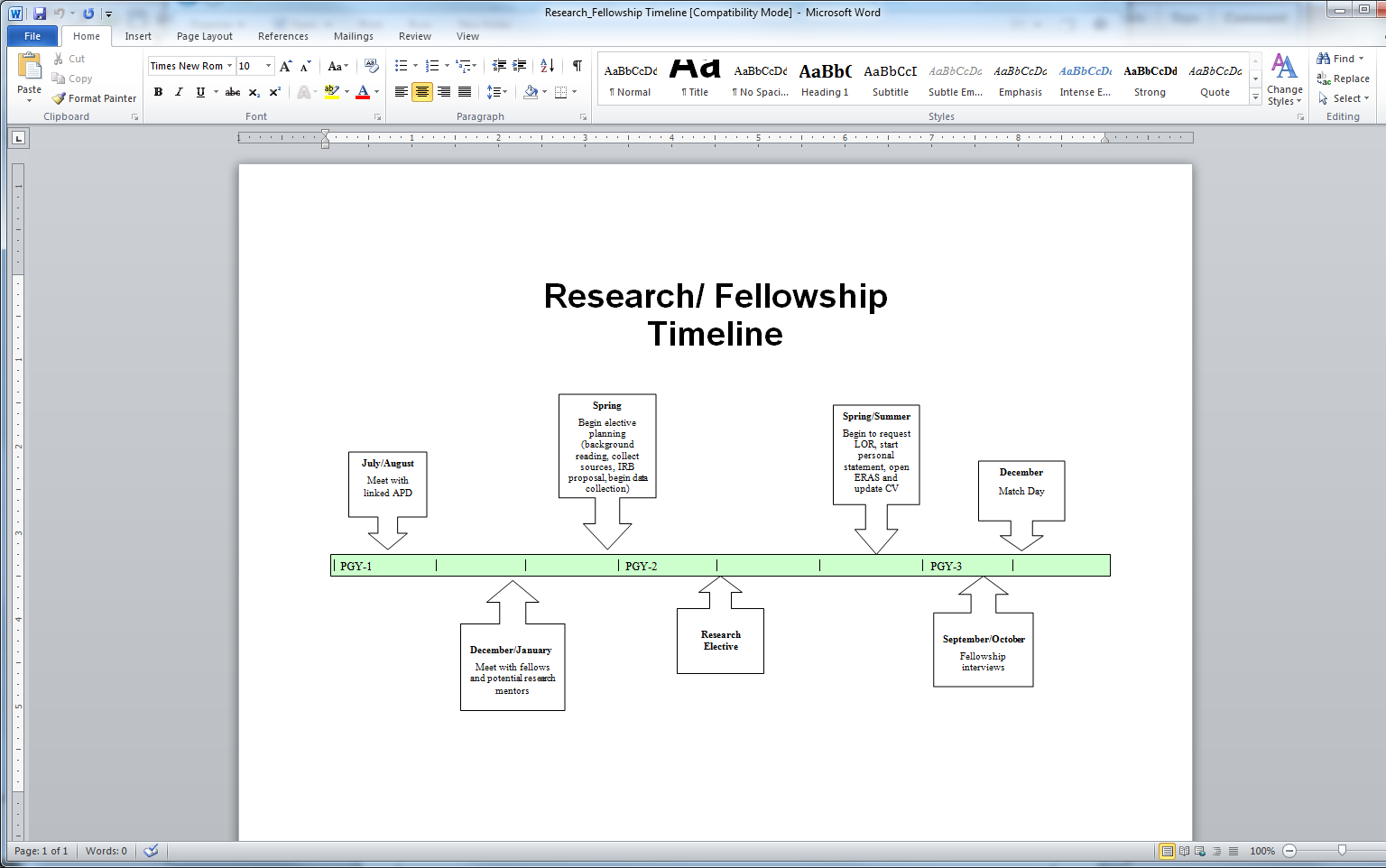 Current OHSU Structure
Timeline: PGY-1
Timeline: PGY-1
Timeline: PGY-1
Timeline: PGY-2
Timeline: PGY-2
Timeline: PGY-2
Timeline: PGY-3
Timeline: PGY-3
Timeline: PGY-3
The Fellowship-Scholarship Timeline
Explore mentorship (PGY2, PGY3’s, Fellows, SPeAR, APD’s


Submit ACP case a manuscript?
ID Conf (dates) deadlines for submission
Email APD (Copy AJH & AOG) with scholarship activity to date


Meet w/mentor: finalize project 
Ideally IRB ready to submit
Revise CV; APD Review
CITI Training (OHSU)
eIRB Registration (OHSU)


Oregon ACP 
Meet w/Linked APD to discuss potential mentors
Aug                      Oct                       Dec                       Feb                      Apr
INTERNSHIP (PGY1)
Update CV (all projects)
Prepare fellowship Ap. (letters, personal statement, etc)


Submit outstanding manuscripts
JUNE: 
Get ERAS token apply
Non-Fellowship: Explore jobs
Re-evaluate current projects


Submit manuscript if able 
Reconnect w/PGY2, PGY3’s, Fellows, SPeAR, APD’s if needed
Data collection, MSS writing


Consult in chosen specialty
ID attendings to write letters
Aug                      Oct                       Dec                       Feb                      Apr
SECOND YEAR (PGY2)
Continue mentorship & career-based electives/clinics


Hand-off (PGY1 & 2’s) projects
Graduation & Good luck!
Apply for jobs (Hospitalist/primary care)


Complete active projects (submit)
Fellowship Interview Season!
Consider ‘paying it backwards’ sharing tips with SPeAR, PGY’s


December: MACH DAY
Hospitalist/primary care interviews
Aug                      Oct                       Dec                       Feb                      Apr
SENIOR YEAR (PGY3)
Updated, merged, adapted fr: Maldonado (6/2020) & S. Diamond